Управление ликвидностью в Монголии
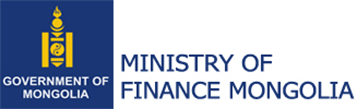 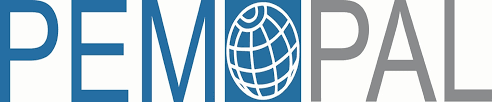 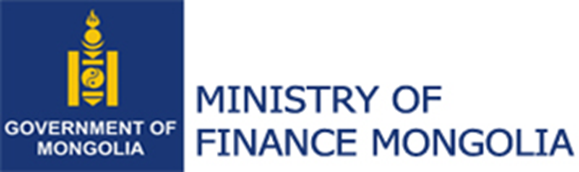 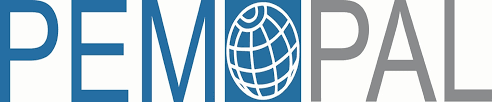 Содержание
Ⅰ. ОбзорⅡ. Прогнозирование/планирование движение денежных средствⅢ. 	Координация между управлением ликвидностью и управлением долгом
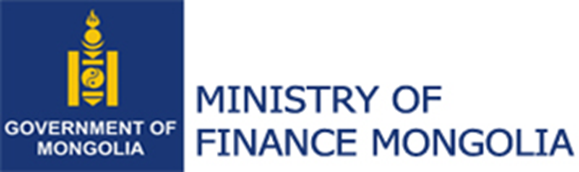 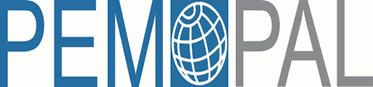 Обзор
Управление ликвидностью в Монголии
Цель
Точно прогнозировать движение денежных средств и оперативно и в должном объеме обеспечивать ликвидность
Минимизировать стоимость заимствований для государства
Максимизировать отдачу от временно свободных средств
Применяемое законодательство
Комплексный закон о бюджете(2001) → Закон об управлении Казначейством (2002)
Мы используем два основных нормативных положения, связанных с управлением ликвидностью. 
Приказ министра финансов «О кассовом планировании ЕКС»: главная 
      цель – повысить качество прогнозирования движения государственных средств. 
Приказ министра финансов «Управление временно свободными средствами на ЕКС»: на основании этой нормы суммы сверх страхового остатка могут размещаться в коммерческих банках на срочных депозитах.
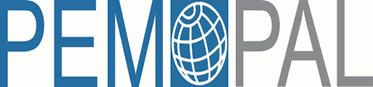 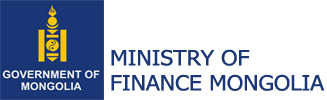 ПРОЦЕСС ПЛАНИРОВАНИЯ ЛИКВИДНОСТИ
Приказ министра финансов «О кассовом планировании ЕКС». Главная цель приказа – повысить 
качество прогнозирования движения государственных средств. Норма требует, чтобы ведомства, 
обеспечивающие доходы, и соответствующие подразделения в ведении Министерства финансов 
представляли прогнозы движения денежных средств.
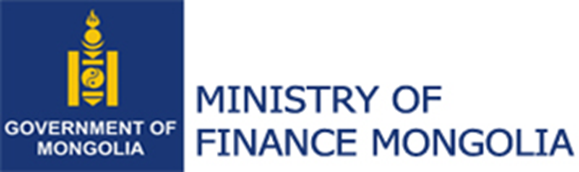 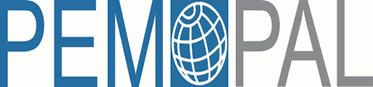 Инфраструктура управления ликвидностью
5
5
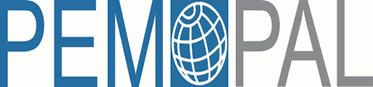 Структура 
электронной 
таблицы
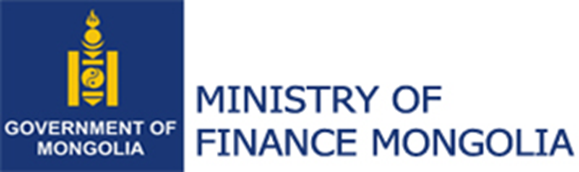 6
6
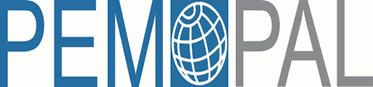 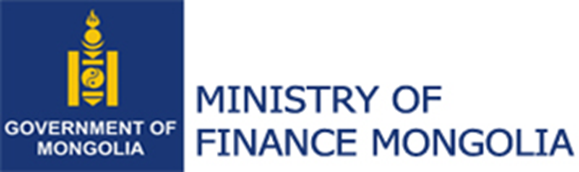 Функциональная схема процесса прогнозирования
Таблица
 данных 
ведомства
Прогноз остатка 
средств
Таблица по кассовому 
остатку
Отчет о 
прогнозе 
движения
Таблица 
данных 
о бюджете
Блок A: 
Планируемый 
источник
Блок B: резюме             прогнозов движения     средств
Блок C: 
Консолидация
Таблица прогноза движения
Таблица 
прогноза 
движения
Блок E: Резюме фактического 
движения
Блок D: Фактический источник
Таблица 
фактического движения
Таблица фактического движения
Таблица 
различий в потоках
Таблица трендов
Данные о 
ежедневном остатке
Отчет о фактическом движении к настоящей дате
Отчет о текущем ежедневном 
остатке средств
Блок F: Сообщение об ошибке
Блок H: Анализ 
трендов
Блок G:          Корректировка
Таблица корректировки прогноза движения
Сводный отчет об ошибке
Таблица 
расхождений в движении
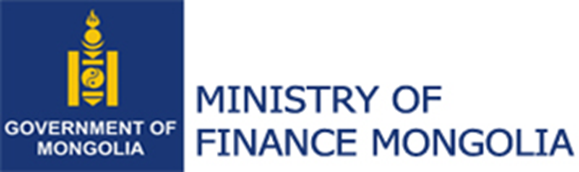 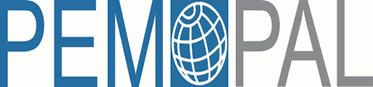 Сезонная динамика бюджетных доходов
8
8
8
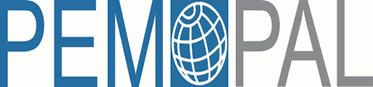 Сезонная динамика бюджетных расходов
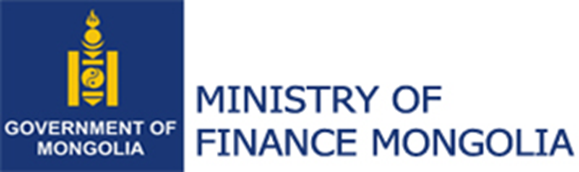 9
9
9
Консолидированный 
счет (ЕКС)
Государственный 
бюджет
Стабилизационный 
фонд
Местный 
бюджет
Фонд 
социального 
страхования
Управление временно свободными средствами
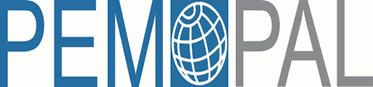 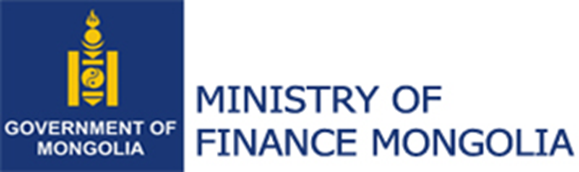 ЕКС и целевой остаток
Все средства государства размещаются на консолидированном счете
     (=ЕКС; Единый казначейский счет)
ЕКС был внедрен в 2022 году для эффективного управления всеми средствами государства посредством минимизации объема временно свободных средств
Фонд 
здравоохранения
Фонд 
будущего 
наследия
Управление временно свободными средствами
До 2017
После 2017
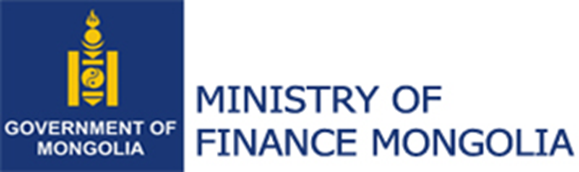 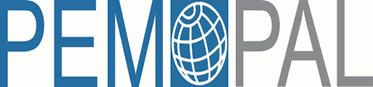 ЕКС и целевой остаток
Расширение охвата ЕКС  




Целевой остаток

Активное управление временно свободными средствами (Банк Монголии начисляет процент)
ЕКС в Банке Монголии

 - Средний размер остатка: 400.0 млрд монг. тугриков

 - Процент не начисляется
Счета государственных предприятий
Счета проектов

 :1000.0 млрд монг. тугриков
Активное управление государственными средствами
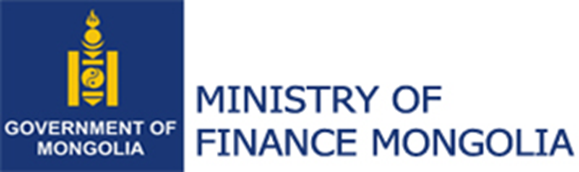 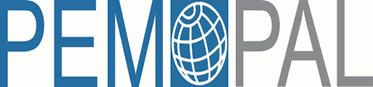 Действия при дефиците ликвидности
Какие действия можно предпринять при дефиците ликвидности?
«Грубая настройка – сглаживание»: Ежегодное финансирование 
Выпуск государственных облигаций
«Тонкая настройка»: Временное финансирование
«Краткосрочные» заимствования у Банка Монголии
Выпуск краткосрочных облигаций

Государственные облигации
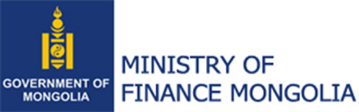 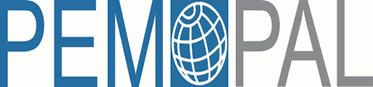 Действия при дефиците ликвидности
К погашению в текущем году
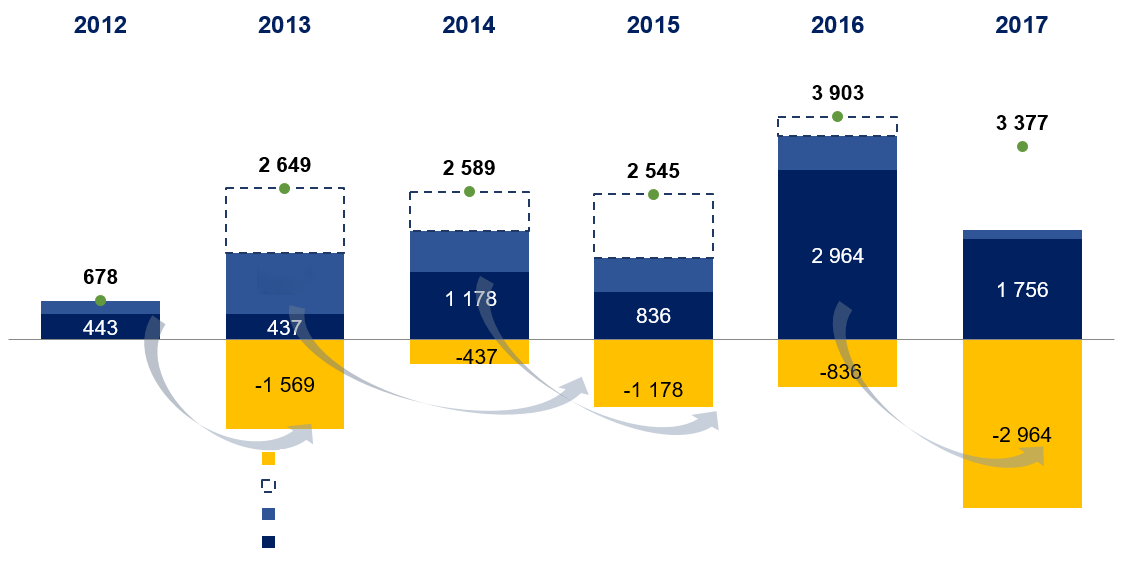 Средний срок
Влияние погашения основной суммы облигаций на дефицит ликвидности 
Краткосрочные государственные ЦБ / к погашению в текущем году/ 
Среднесрочные и долгосрочные государственные ЦБ
Краткосрочные государственные ЦБ / к погашению в следующем году
Обязанности
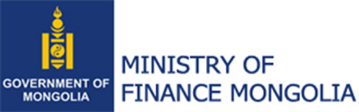 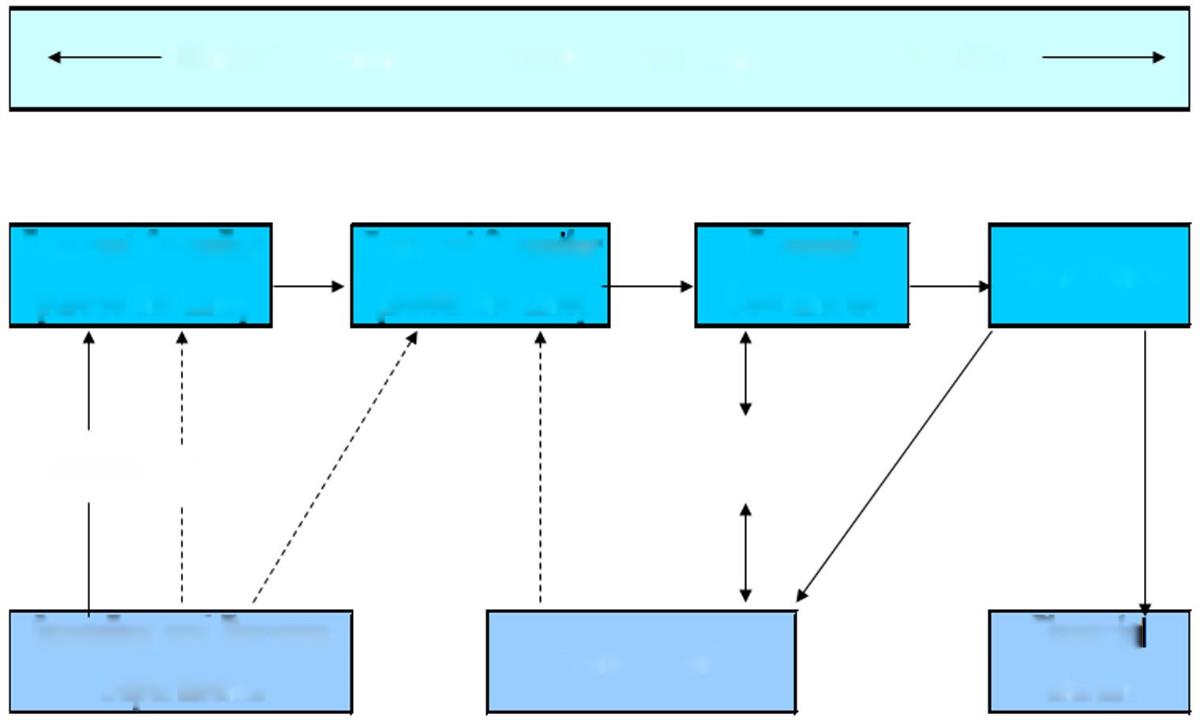 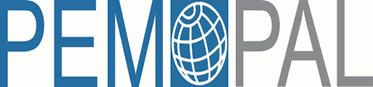 Министерство финансов
Отдел 
по работе с долгом
Казначейский департамент
Составитель 
прогноза 
(над чертой)
Координатор прогноза
Составитель 
прогноза 
(под чертой)
Фронт-
офис
ЕКС
Прогнозы/ Обновления
Операции
Финансовый рынок
Департаменты 
расходов и доходов
Центральный банк
Диаграмма управления ликвидностью и долгом
Спасибо за внимание!